Snail Diagram with 6 Levels for PowerPoint
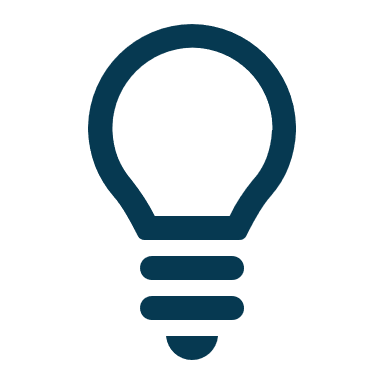 01
Lorem Ipsum Dolor Sit Amet
02
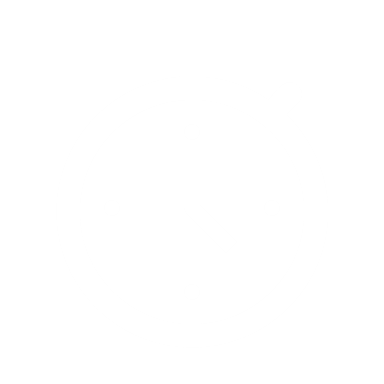 Lorem Ipsum Dolor Sit Amet
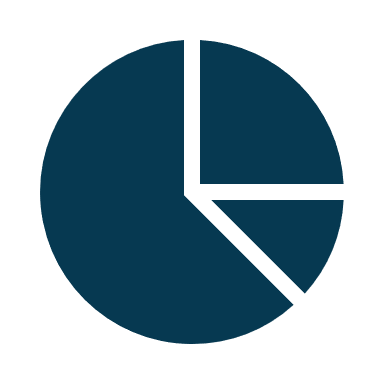 03
Lorem Ipsum Dolor Sit Amet
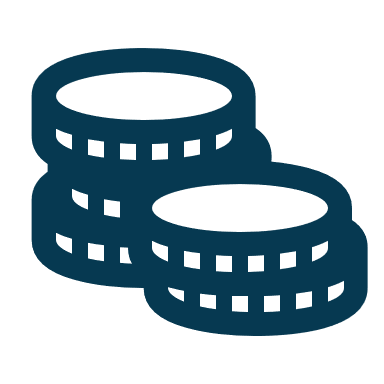 04
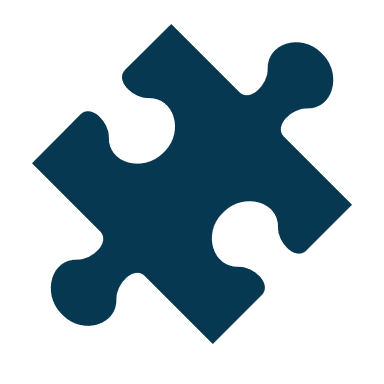 Lorem Ipsum Dolor Sit Amet
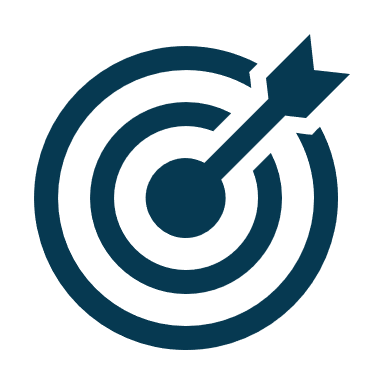 05
Lorem Ipsum Dolor Sit Amet
06
Lorem Ipsum Dolor Sit Amet
[Speaker Notes: © Copyright PresentationGO.com – The free PowerPoint template library]
Snail Diagram with 6 Levels for PowerPoint
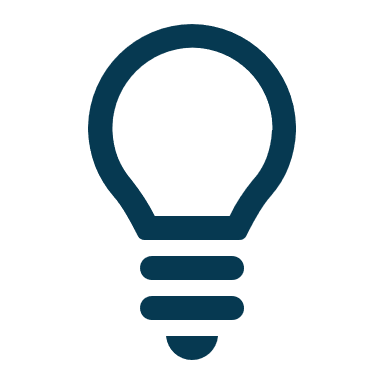 01
Lorem Ipsum Dolor Sit Amet
02
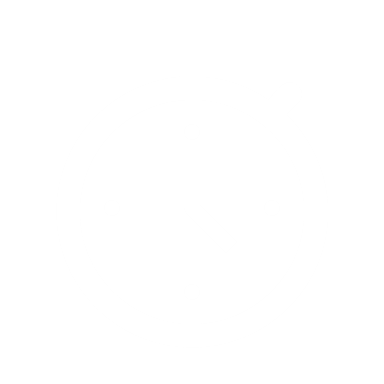 Lorem Ipsum Dolor Sit Amet
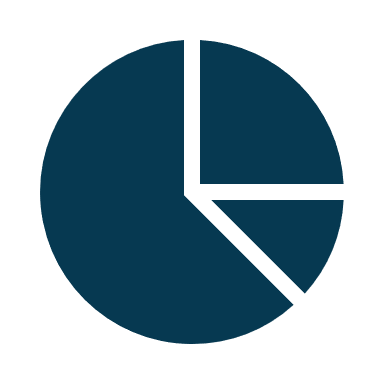 03
Lorem Ipsum Dolor Sit Amet
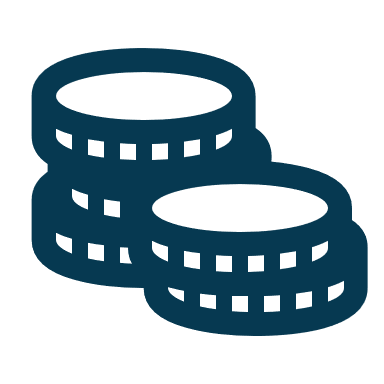 04
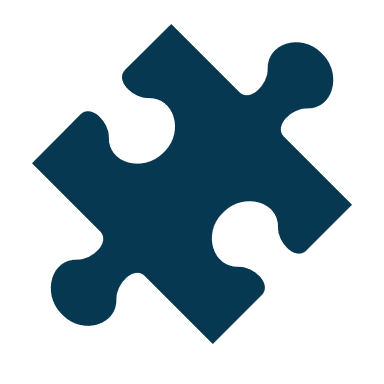 Lorem Ipsum Dolor Sit Amet
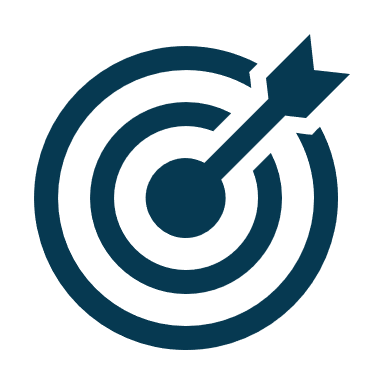 05
Lorem Ipsum Dolor Sit Amet
06
Lorem Ipsum Dolor Sit Amet
[Speaker Notes: © Copyright PresentationGO.com – The free PowerPoint template library]
[Speaker Notes: © Copyright PresentationGO.com – The free PowerPoint template library]